ЧЕТВРТИ  РАЗРЕД
Подручје рада: 
Пољопривредна, производња и прерада хране
Предмет: 
Сточарска производња
Име предавача:
Александра Тошић
Јелена Стојановић
час: 3
Пољопривредни техничар
-припрема за матурски испит-
1. Коњ показује знакове узнемирености тако што стриже ушима уназад и копа предњим ногама. Издвојити појаву о којој је реч.


1.живахан темперамент
2.флегматичан темперамент
3.злоћудност
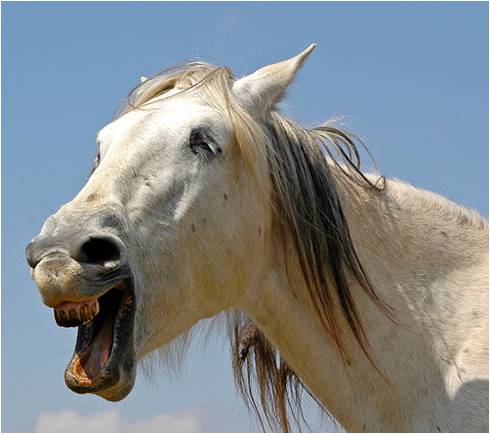 Коњ показује знакове узнемирености тако што стриже ушима уназад, копа предњим ногама. Издвојити појаву о којој је реч.


1.живахан темперамент
2.флегматичан темперамент
3.злоћудност
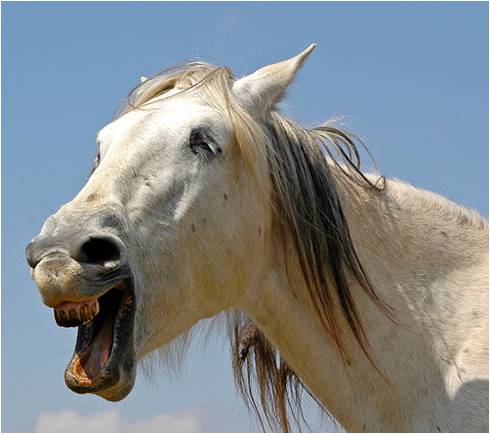 Злоћудност животиње је последица неправилног односа човека према животињи. 

Знаци злоћудности су различити код појединих врста. Тако нпр.: злоћудан коњ стриже ушима уназад (полаже их уназад) и копа предњим ногама, злоћудан бик се преча, док нераст често накостреши длаку на гребену и шкљоца зубима.
2. Стављањем у однос дужине трупа и висине гребена добија се  _____________________.
Стављањем у однос дужине трупа и висине гребена добија се
    индекс формата.

    индекс формата = (DT / VG) × 100 [%]DT -дужина трупаVG -висина гребена



     Код животиња код којих је дошло до застоја у интраутерином периоду овај индекс је већи због недовољног пораста у висину.

    Код животиња код којих је дошло до застоја у екстраутерином периоду овај индекс је мањи због недовољног пораста у дужину.
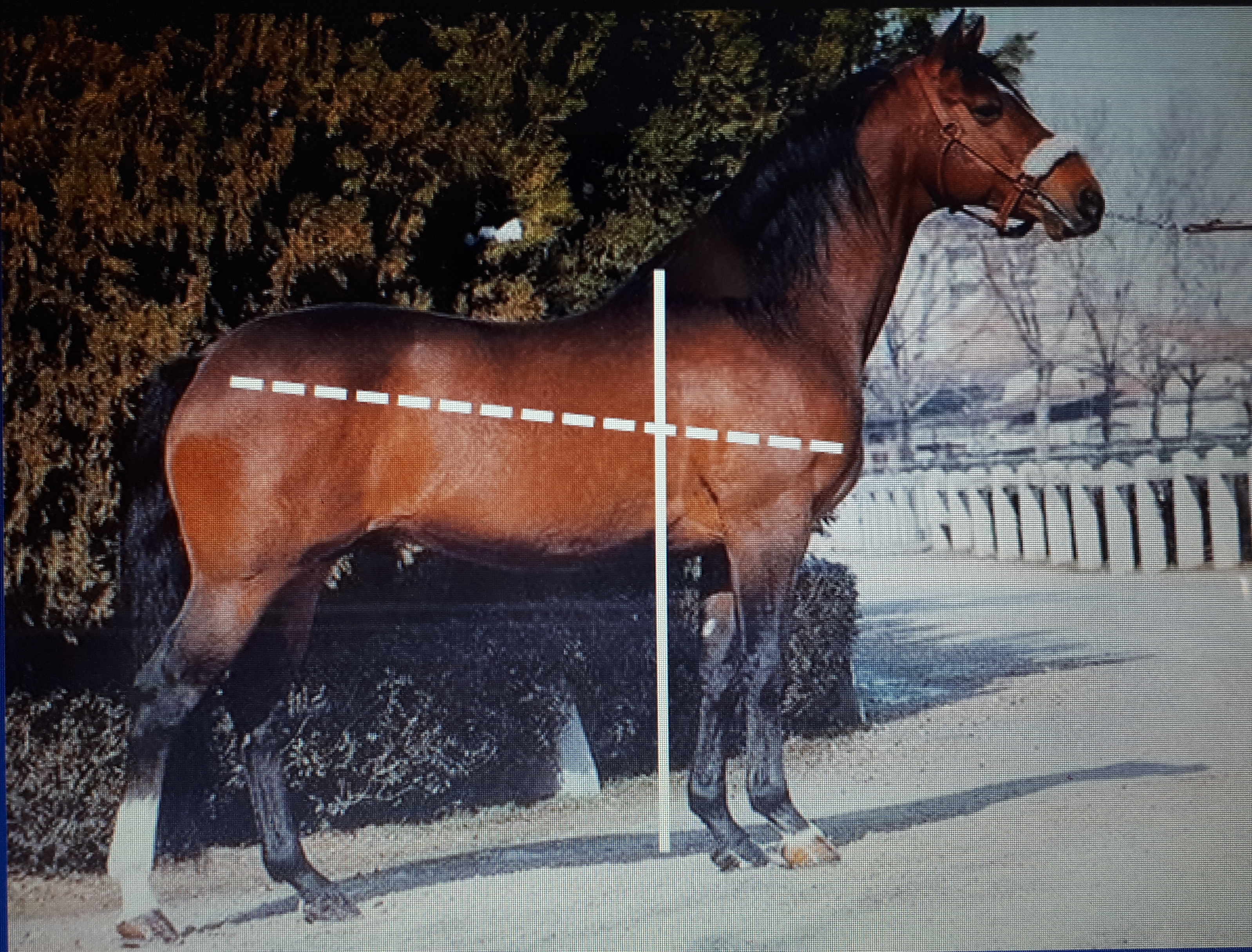 3. Издвојити неприпадајући производни тип од понуђених производних типова:

1.холштајн-фризијско
2.црвено-данско
3.црвени холштајн
4.подолац  
5.џерзеј
Издвојити неприпадајући производни тип од понуђених производних типова:

1.холштајн-фризијско
2.црвено-данско
3.црвени холштајн
4.подолац  
5.џерзеј
Представници млечног типа су: холштајн-фризијска раса, црвено-данска раса, црвени холштајн, џерзеј и др.

Представници радног типа су: подолско говече и колубарско говече.
4. Издвојити кости предњих естремитета:

1.темена кост
2.крсна кост
3.рамена кост
4.бутна кост
5.лакатна кост
6.жбица
Издвојити кости предњих естремитета:

1.темена кост
2.крсна кост
3.рамена кост
4.бутна кост
5.лакатна кост
6.жбица
У кости предњих екстремитета спадају:
    
лопатица
рамена кост
лакатна кост
жбица
карпалне кости
предња цеваница
чланци прстију
сезамоидне кошчице
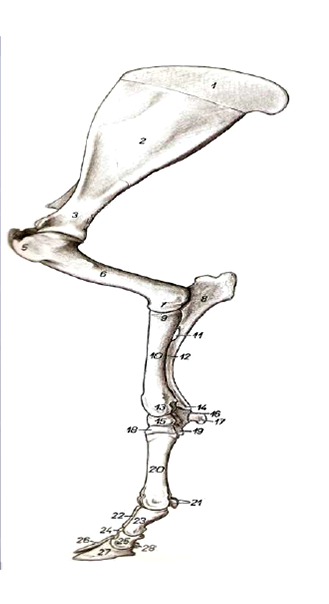 5. Одабрати прибор за мерење висина, дужина и ширина код одраслих животиња:


1.сточна вага
2.Литинов штап
3.циркле
4.пантљика
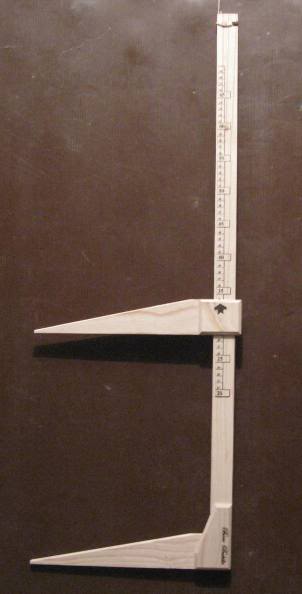 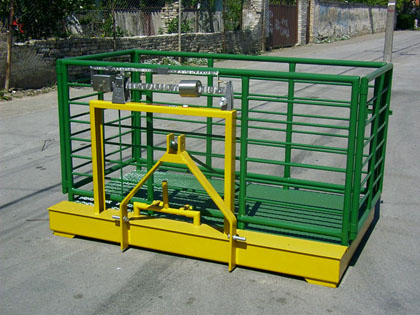 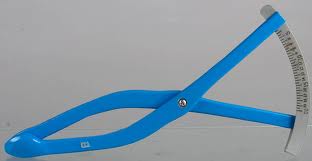 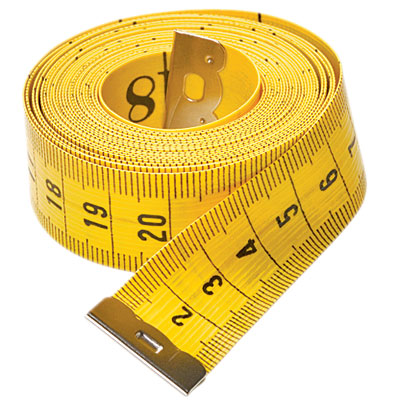 Одабрати прибор за мерење висина, дужина и ширина код одраслих животиња:


1.сточна вага
2.Литинов штап
3.циркле
4.пантљика
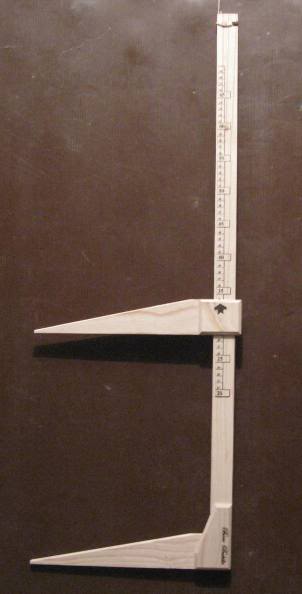 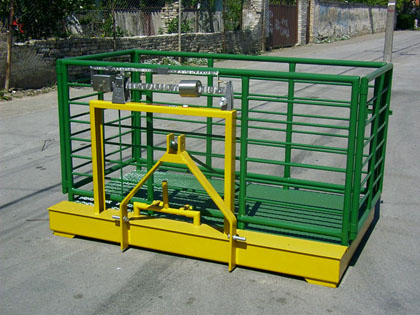 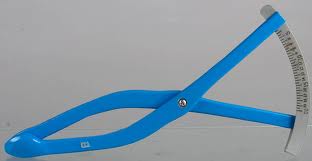 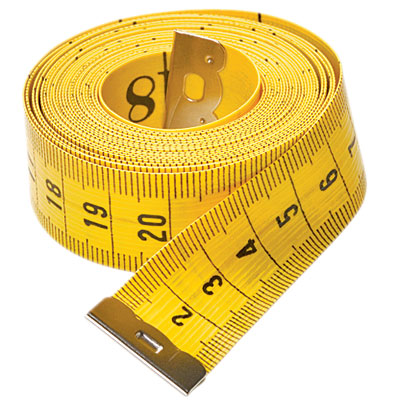 Литинов штап служи за мерење висина, дужина, ширина и дубина.

Шестар (циркле) служи за мерење димензија на глави, међуребарног размака, размакa седањачних кврга, а код ситних животиња димензијa груди и карлице.
6.Процесом меринизације побољшавамо:


1.став ногу
2.плодност
3.количину и квалитет вуне
4.повећање телесне масе, млечности и конституцију
Процесом меринизације побољшавамо:


1.став ногу
2.плодност
3.количину и квалитет вуне
4.повећање телесне масе, млечности и конституцију
Циљ меринизације односно оплемењивања домаћих оваца је:

1.поправка квалитета вуне
2.повећање количине вуне по грлу за приближно 100%
3.повећање телесне масе оваца, односно производње меса
4.задржавање млечности на нивоу производње праменке 
5.добијање грла снажне конституције
7. Поређати по анатомском редоследу почев од усне дупље (1-6) органе за варење код непреживара:

_______ ждрело

_______ желудац

_______ чмар (анални отвор)

_______ усна дупља

_______ једњак

_______ црева (танко и дебело)
Поређати по анатомском редоследу почев од усне дупље (1-6) органе за варење код непреживара:

       2     ждрело

      4      желудац

      6      чмар (анални отвор)

      1      усна дупља

      3       једњак

      5      црева (танко и дебело)
Усна дупља почиње усним отвором и пружа се до задњег кутњака, односно усно-ждрелног отвора.
    Ждрело је шупљи орган који се налази аборално од усне дупље, а орално
    од гркљана и почетка једњака.
    Једњак је дуга мишићна цев кроз коју пролази храна у желудац.
    Желудац  је простран, шупљи орган који се налази између једњака и танких црева.
    Црева су део органа за варење, а пружају се од желуца до чмара. Деле се 
    на танка и дебела црева.
    Чмар је завршни отвор органа за варење, а налази се испод репа животиње.
8. Поред назива конституције уписати број расе која јој припада.


1.примитивне расе (подолац)                                     фина конституција

2.племените расе (холштајн-фризијско)                    груба конституција 

3.прелазне расе (домаће шарено)                              лимфатична конституција

4.племените расе (шортхорн)                                       снажна конституција
Поред назива конституције уписати број расе која јој припада.


1.примитивне расе (подолац)                                  2   фина конституција

2.племените расе (холштајн-фризијско)                1   груба конституција 

3.прелазне расе (домаће шарено)                          4   лимфатична конституција

4.племените расе (шортхорн)                                  3   снажна конституција
Подолско говече (примитивна раса) има грубу конституцију.

Холштајн-фризијска раса (племенита раса) има фину конституцију. 

Домаће шарено говече (прелазна раса) има снажну конституцију.

Шортхорн (племенита раса) има лимфатичну конституцију.
9. Желудац преживара је вишекоморан и састоји се из ____ дела.
Желудац преживара је вишекоморан и састоји се из     4    дела.



         бураг                                                                                  мрежавац
                                                                                                           



    сириште 
                                                                                                         листавац
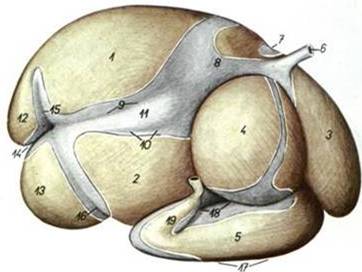 10. Оток и црвенило стиднице, појава стакласте слузи и узнемиреност животиње је појава:


1.дијареје
2.полног жара-еструса
3.упале органа за дисање
4.упале органа за излучивање
Оток и црвенило стиднице, појава стакласте слузи и узнемиреност животиње је појава:


1.дијареје
2.полног жара-еструса
3.упале органа за дисање
4.упале органа за излучивање
Клинички симптоми еструса се огледају у узбуђености животиње, повишеној раздражљивости, појачаној жељи за парењем, пуштању гласова, поремећеном апетиту и др.

Локални симптоми се истичу у виду отицања и црвенила стиднице, долази до набрекнућа слузокоже полних канала које је праћено појачаним лучењем.
11. Улога колострума у исхани прасади није:


1.усвајање хранљивих материја
2.обезбеђивање гвожђа
3.стварање имунитета
4.пражњење црева
Улога колострума у исхани прасади није:


1.усвајање хранљивих материја
2.обезбеђивање гвожђа
3.стварање имунитета
4.пражњење црева


   Колострум у свом саставу има ниску концентрацију гвожђа, па не 
   обезбеђује довољно гвожђа новорођеним животињама.
12. Начини одгајивања у чистој раси могу бити:


1.узгој у сродству
2.мелиорацијско укрштање
3.потискујуће укрштање
4.освежавање крви
5.комбинацијско укрштање
6.линијско одгајивање
Начини одгајивања у чистој раси могу бити:


1.узгој у сродству
2.мелиорацијско укрштање
3.потискујуће укрштање
4.освежавање крви
5.комбинацијско укрштање
6.линијско одгајивање
Одгајивање у чистој раси подразумева избор и парење родитеља који припадају истој раси. Може да буде:

   - одгајивање у чистој раси родитеља који нису у сродству (одгајивање по линијама и родовима и освежавање крви)

   - одгајивање у чистој раси родитеља који су у сродству (одгајивање у најужем, уском и умереном сродству и линијско одгајивање у сродству).
13. Начини природног парења су:

      _______________________________  

      _______________________________ 
    
      _______________________________ 

      _______________________________
Начини природног парења су:

      дивље или слободно парење  

      харемско  парење
    
      класно  парење

      индивидуално  парење
Дивље или слободно парење се обавља неконтролисано у стадима у којима се више мушких грла држе заједно са женским.

Харемско парење се спроводи тако што се један приплодњак држи са одговарајућим бројем плоткиња.

Класно парење подразумева разврставање женских грла у класе према квалитету грла, па им се додељује приплодњак приближно истог квалитета. 

Индивидуално парење подразумева да се сваком женском грлу према квалитету одреди приплодњак и то у време када објективно може доћи до оплодње.
14. Обележити бројевима по анатомском редоследу женске полне органе , од унутрашњег ка спољашњем почев од броја 1.

_______ јајници

_______ материца

_______ стидница

_______ вагина

_______ јајовод
Обележити бројевима по анатомском редоследу женске полне органе , од унутрашњег ка спољашњем почев од броја 1.

 ___1     јајници

      3      материца

      5      стидница

      4      вагина

      2       јајовод
Јајници су парне жлезде јајоликог облика, смештене у карличној дупљи.
   
   Јајовод је дуга изувијана парна цев која повезује јајнике са роговима материце.
   
   Материца се налази у карличној дупљи испод правог црева (ректума). 
   
   Вагина је цеваст мишићни  орган, који чини везу између материце и спољашњих полних органа и налази се у карличној шупљини. 
   
   Стидница је једини део женских полних органа који се види споља.
https://www.mojaskola.gov.rs/
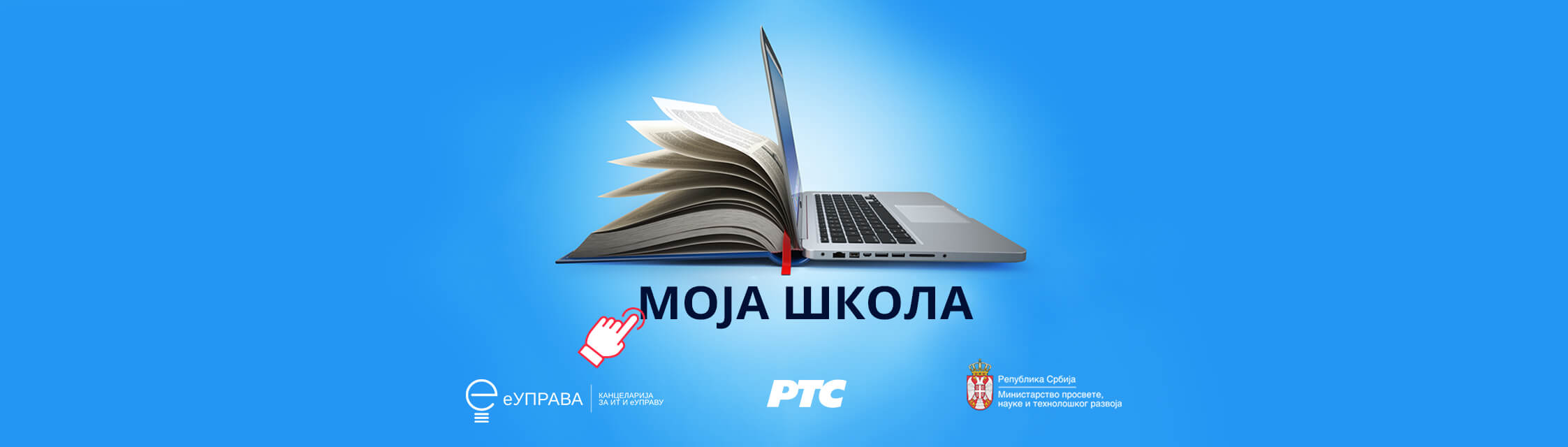 ОВА ПРЕЗЕНТАЦИЈА ЈЕ НЕКОМЕРЦИЈАЛНА!

Слајдови могу да садрже материјале, фотографије и слике преузете са Интернета који су заштићени Законом о ауторским и сродним правима. Ова презентација се може користити само у циљу информисања и образовања ученика у току наставе на даљину и у друге сврхе се не сме користити. Члан 44. – Дозвољено је да без дозволе аутора и без плаћања ауторске накнаде за некомерцијалне сврхе наставе (1) јавно извођење или представљање објављених дела у облику неpосредног поучавања на настави ЗАКОН О АУТОРСКИМ И СРОДНИМ ПРАВИМА (Сл. Гласник РС бр 104/2009 и 99/2011)